ECE 6382
Fall 2023
David R. Jackson
Notes 3
Integration in the Complex Plane
Notes are adapted from D. R. Wilton, Dept. of ECE
1
Defining Line Integrals in the Complex Plane
…
…
2
Equivalence Between Complex and 
Real Line Integrals
Denote
The complex line integral is equivalent to two real line integrals on C.
3
[Speaker Notes: Re-emphasize that we cannot evaluate, e.g.,  integral of  u(x,y)dx,  by treating y as a constant (it is not!) and integrating w.r.t. x alone!]
Review of Line Integral Evaluation
t
t
-a
a
t
…
…
a
-a
…
…
The path C goes counterclockwise around the circle.
4
Review of Line Integral Evaluation (cont.)
…
…
The red color denotes functional dependence.
5
Line Integral Example
Consider
Although it is easier to use polar coordinates (see the next example), we use Cartesian coordinates to illustrate the previous Cartesian line integral form.
Hence
The red color denotes functional dependence.
6
[Speaker Notes: Note that the case n=-1 can be evaluated as a limit, but it is much easier to go back to the original integral and set n=-1 and see the integrand is a constant!   

Perhaps also discuss that 1/z and dz have canceling phase variations all along the path => constant integrand for the theta integral, but for all other n, we are integrating  sin n*theta  and cos n*theta over (multiple) periods , so integrals all vanish!]
Line Integral Example (cont.)
Consider
7
[Speaker Notes: Note that the case n=-1 can be evaluated as a limit, but it is much easier to go back to the original integral and set n=-1 and see the integrand is a constant!   

Perhaps also discuss that 1/z and dz have canceling phase variations all along the path => constant integrand for the theta integral, but for all other n, we are integrating  sin n*theta  and cos n*theta over (multiple) periods , so integrals all vanish!]
Line Integral Example (cont.)
Consider
8
[Speaker Notes: Note that the case n=-1 can be evaluated as a limit, but it is much easier to go back to the original integral and set n=-1 and see the integrand is a constant!   

Perhaps also discuss that 1/z and dz have canceling phase variations all along the path => constant integrand for the theta integral, but for all other n, we are integrating  sin n*theta  and cos n*theta over (multiple) periods , so integrals all vanish!]
Line Integral Example (cont.)
Consider
Hence
Note: By symmetry (compare z and –z, and compare dz), we also have:
9
[Speaker Notes: Note that the case n=-1 can be evaluated as a limit, but it is much easier to go back to the original integral and set n=-1 and see the integrand is a constant!   

Perhaps also discuss that 1/z and dz have canceling phase variations all along the path => constant integrand for the theta integral, but for all other n, we are integrating  sin n*theta  and cos n*theta over (multiple) periods , so integrals all vanish!]
Line Integral Example
Consider
This is a useful result, and it is used to prove the “residue theorem”.
Note: For n = -1, we can use the result on slide 9 (or just evaluate the integral in  directly).
10
[Speaker Notes: Note that the case n=-1 can be evaluated as a limit, but it is much easier to go back to the original integral and set n=-1 and see the integrand is a constant!   

Perhaps also discuss that 1/z and dz have canceling phase variations all along the path => constant integrand for the theta integral, but for all other n, we are integrating  sin n*theta  and cos n*theta over (multiple) periods , so integrals all vanish!]
Cauchy’s Theorem
Cauchy’s theorem:
Consider
A “simply-connected” region means that there are no “holes” in the region. (Any closed path can be shrunk down to zero size.)
11
Proof of Cauchy’s Theorem
12
Proof of Cauchy’s Theorem (cont.)
Some comments:
13
Cauchy’s Theorem and Path Independence
Consider
14
Extension of  Cauchy’s Theorem to 
Multiply-Connected Regions
Note: The closed path integrals on C1 and C2 are not usually zero!
15
Extension of  Cauchy’s Theorem to 
Multiply-Connected Regions
Summary: Result for a multiply-connected region
Note: 
The path cannot be shrunk down farther than the boundary of the “island”.
16
Extension of  Cauchy’s Theorem to 
Multiply-Connected Regions (cont.)
The integral around the arbitrary closed path C must give the same result as the integral around the circle (and we already know the answer for the circle).
17
Cauchy’s Theorem, Revisited
Consider
If a function is analytic everywhere in a simply connected region, we can shrink down the path to zero size, which verifies that the line integral around a closed path in the region must be zero (since the integrand must be continuous and hence finite in the region).
Shrink the path down.
18
Fundamental Theorem of the
 Calculus of Complex Variables
Consider
…
This is an extension of the same theorem in calculus (for real functions) to complex functions.
…
Assume that f  is analytic in a region R containing the path C.
19
Fundamental Theorem of the
 Calculus of Complex Variables (cont.)
Proof
Consider
…
…
Choose a particular path C.
On this path:
20
Fundamental Theorem of the
 Calculus of Complex Variables (cont.)
Proof (cont.)
Consider
…
…
Note: The error in this approximation is proportional to |z| (see next slide).
21
Fundamental Theorem of the
 Calculus of Complex Variables (cont.)
Examination of Error in Approximation:
Consider
…
…
Use Taylor series:
22
Fundamental Theorem of the Calculus of Complex Variables (cont.)
Fundamental Theorem of Calculus:
Example:
(This result is path independent since sin is analytic everywhere!)
23
Fundamental Theorem of the Calculus of Complex Variables (cont.)
Consider this integral:
Consider two different indefinite integrals:
This integral is some constant.
All indefinite integrals can only differ by a (complex) constant.
24
Cauchy Integral Formula
25
Cauchy Integral Formula (cont.)
We have:
26
Cauchy Integral Formula (cont.)
Summary of Cauchy Integral Formula:
Another way to write it:
The Cauchy integral formula is useful for many purposes in complex variable theory.
27
Cauchy Integral Formula (cont.)
z0 is inside C
z0 is outside C
28
Cauchy Integral Formula (cont.)
Cauchy Integral Formula: Summary of Both Cases:
Application:
This gives us a numerical way to determine if a point is inside of a region: just set f (z) = 1.
29
Derivative Formulas
Since f is analytic inside C, we can start with the Cauchy integral formula:
Analytic
Note: We have proved that you can differentiate w.r.t. z0 under the integral sign!
30
Derivative Formulas (cont.)
Similarly (derivation omitted):
In general:
If f is analytic in a region, then all of the derivatives exist, and hence all of the derivatives are analytic as well.
Note: All derivatives can be determined from f on the boundary!
31
Morera’s Theorem
32
[Speaker Notes: Note:  The mean value theorem has not been extended to complex variables.  However, given we can write an integral as two real line integrals in a single real parameter t (x= x(t), y=y(t)) , we can use the result from real variables.]
Proof of Morera’s Theorem
Note: f  will be analytic if we can prove its derivative exists!
33
[Speaker Notes: Note:  The mean value theorem has not been extended to complex variables.  However, given we can write an integral as two real line integrals in a single real parameter t (x= x(t), y=y(t)) , we can use the result from real variables.]
Properties of Analytic Functions
Definition
Cauchy-Riemann conditions
Analyticity
Path independence
Existence of derivatives of all orders
34
Cauchy’s  Inequality
Then
Consider this integral:
(This is from the previous line integral example, where n-m-1 = -1.)
Note: If a function is analytic within and on the circle, then it must have a convergent 
power (Taylor) series expansion within and on the circle (proven later).
35
Liouville’s Theorem
If f (z) is analytic and bounded in the entire complex plane, it is a constant.
Because it is analytic in the entire complex plane, f  (z) will
have a power (Taylor) series that converges everywhere (proven later).
Proof
36
[Speaker Notes: This is the first time we’ve used a substitution like zeta =1/z to map infinity to the origin and examined f(1/zeta) near zeta=0 to analyze f(z) at infinity.

Note (last line) we have not yet discussed branch points and branch cuts,  so this is just a warning that it is not ONLY where functions blow up that they are not analytic!  

Also, point out that in this slide when we speak of the “entire” complex plane or say “analytic everywhere”  we are including the point at infinity.   But often one says a function is analytic (everywhere), but really means everywhere in the finite complex plane.  Indeed, Liouville’s theorem implies most “interesting”  functions that are analytic everywhere in the finite plane will not be analytic in the entire plane!  Note that if we can tell whether a given a function is constant or not, we can always tell which is meant!]
The Fundamental Theorem of Algebra
(This theorem is due to Gauss*.)
Carl Friedrich Gauss
As a corollary, an Nth degree polynomial can be written in factored form as
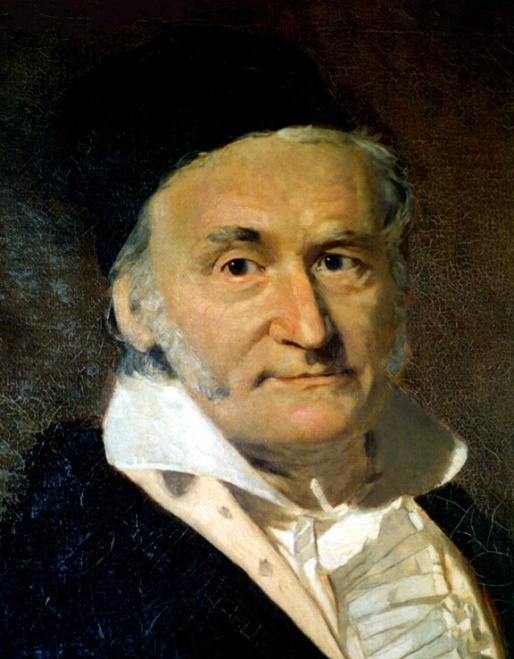 * The theorem was first proven in Gauss’s doctoral dissertation in 1799 using an algebraic method. The present proof, based on Liouville’s theorem, was given by him later, in 1816.
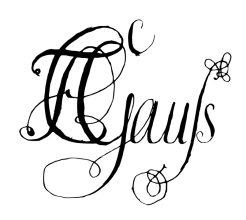 (his signature)
http://en.wikipedia.org/wiki/Carl_Friedrich_Gauss
37
The Fundamental Theorem of Algebra (cont.)
Note: 

To verify this, we can use the method of “polynomial division” to construct the polynomial PN-1 (z) in terms of an. 
An example is given on the next slide.
38
The Fundamental Theorem of Algebra (cont.)
39
Numerical Integration in the Complex Plane
Here we give some tips about numerically integrating in the complex plane.
One way is to parameterize the integral using z = z(t):
We assume a given function and a given path.
…
…
so
where
40
Numerical Integration in the Complex Plane (cont.)
Summary
Note: 
It is not always necessary to treat the real and imaginary parts of F separately; we can just allow F to be complex in most software.
where
The integrals in t can be preformed in the usual way, using any convenient scheme for integrating functions of a real variable (Simpson’s rule, Gaussian Quadrature, Romberg method, etc.).
Note: The variable t can be x, or , or any other convenient variable.
41
Numerical Integration of Analytic Functions
Numerically Integrating Functions in a Region where they are Analytic
If the function f is analytic, then the integral is path independent. We can choose a straight-line path!
We explore how this works.
Note: If the path is piecewise linear, we simply add up the results from each linear part of the path.
42
Numerical Integration of Analytic Functions (cont.)
Summary:
We can use any method that we wish to evaluate this integral along the real axis.
We can also break up the integral into real and imaginary parts if we wish*:
* This is usually not necessary for numerical integrations, since most software can handle complex functions.
Note: The term b-a is complex!
43
Numerical Integration of Analytic Functions (cont.)
Example:
This integral can be evaluated using any numerical integration package.
44
Numerical Integration of Analytic Functions (cont.)
Uniform Partitioning
Note: If we partition uniformly in t, then we are really partitioning uniformly along the line with z.
(We don’t have to partition uniformly, but we can if we wish.)
N segments
45
Numerical Integration of Analytic Functions (cont.)
Uniform sampling (Midpoint rule):
N intervals
Using
we then have
46
Numerical Integration of Analytic Functions (cont.)
where
N intervals
47
Numerical Integration of Analytic Functions (cont.)
“Complex Midpoint rule”
N intervals
This is the same formula that we usually use for integrating a function along the real axis using the midpoint rule! 
(We essentially have a just rotation of the axis.)
48
Numerical Integration of Analytic Functions (cont.)
“Complex Simpson’s rule”
N = number of segments
= even number
N intervals
Number of sample points = N +1
49
Numerical Integration of Analytic Functions (cont.)
6-point Gaussian Quadrature
Use
Sample points
Weights
x1 = -0.9324695
x2 = -0.6612094
x3 = -0.2386192
x4 = 0.2386192
x5 = 0.6612094
x6 = 0.9324695
w1 = 0.1713245
w2 = 0.3607616
w3 = 0.4679139
w4 = 0.4679139
w5 = 0.3607616
w6 = 0.1713245
50
Numerical Integration of Analytic Functions (cont.)
6-point Gaussian Quadrature (cont.)
Use N intervals on larger (global) interval (a,b):
N intervals
Sample points
Weights
x1 = -0.9324695
x2 = -0.6612094
x3 = -0.2386192
x4 = 0.2386192
x5 = 0.6612094
x6 = 0.9324695
w1 = 0.1713245
w2 = 0.3607616
w3 = 0.4679139
w4 = 0.4679139
w5 = 0.3607616
w6 = 0.1713245
51
Numerical Integration of Analytic Functions (cont.)
“Complex Gaussian Quadrature”
N intervals
Six sample points are used  within each of the N intervals.
(6-point Gaussian Quadrature)
Sample points
Weights
x1 = -0.9324695
x2 = -0.6612094
x3 = -0.2386192
x4 = 0.2386192
x5 = 0.6612094
x6 = 0.9324695
w1 = 0.1713245
w2 = 0.3607616
w3 = 0.4679139
w4 = 0.4679139
w5 = 0.3607616
w6 = 0.1713245
52
Numerical Integration of Analytic Functions (cont.)
Here is an example of a piecewise linear path, used to calculate the electromagnetic field of a dipole source over the earth (Sommerfeld problem).

Gaussian quadrature (e.g., 6-point Gaussian quadrature) could be used on each of the linear segments of the path C (breaking each one up into N intervals as necessary to get good convergence).
Sommerfeld path
53